[Speaker Notes: ALTERNATIVE COVER

Main Heading
 Font: Georgia; 28pts
 Color: Blue
 Character Spacing: Normal
 Line spacing: 1pt
 Text alignment: Centered

Subheading 1
 Font: Arial Bold; 16pts
 Color: Blue
 Character Spacing: Normal
 Line spacing: Exactly
 Text alignment: Centered

Subheading 2
 Font: Arial; 14pts
 Color: Blue
 Character Spacing: Normal
 Line spacing: Exactly 
 Text alignment: Centered

Date
 Font: Georgia Italic; 16pts
 Color: Yellow
 Character Spacing: Normal
 Line spacing: 1pt
 Text alignment: Centered]
The EDA Mission
EDA’s mission is to lead the federal economic development agenda by promoting innovation and competitiveness, preparing and supporting American regions for growth and success in the global economy.
How Does EDA Execute that Mission?
Guided by the principle that communities must be empowered to develop and implement their own economic development strategies, and using its investment priorities, EDA works directly with local officials and targets its competitive, merit-based investments to:
Assist economically-distressed regions create higher paying, sustainable jobs.
Support bottom-up, regionally-owned economic development initiatives.
Serve as strategic, catalytic seed investments.
Attract and leverage private capital investment.
Emphasize innovation, entrepreneurship, and regional competitiveness.
EDA provides economic tools and seed investments to state and local governments, tribal organizations, universities, and non-profits in communities and regions suffering from economic distress and to promote innovation, entrepreneurship and global competitiveness
EDA Investment Priorities
Projects are evaluated based upon the investment priorities below:

Equity
Recovery & Resilience  
Workforce Development 
Manufacturing
Technology-Based Economic Development 
Environmentally-Sustainable Development 
Exports & Foreign Direct Investment 

Opportunity Zones and Empowerment Zones remain priorities since those areas almost always display levels of economic distress
EDA Eligible Applicants/Grantees
Applications may be received from the following entities:

State and local governments
Special purpose units of state or local governments
Economic Development Districts
Native American Tribal Governments
Nonprofit organizations  (requires Cert. of Good Standing & support from local gov)
Institutions of higher education

EDA generally does not provide investments to for-profit entities nor does it allow pass through of grant funds to private, for-profit companies
EDA Grants/Projects
EDA provides competitive, merit-based grants and technical assistance to state and local governments, tribal organizations, universities, and non-profits in economically distressed communities
EDA generally does not provide investments to for-profit entities nor does it allow pass through of grant funds to private, for-profit companies
EDA invests in projects that have a long-term impact, such as infrastructure and higher-risk innovation that has shown commercialization promise but does not attract full private investment
EDA’s grant investments require a significant match—as much as a 20%-50% match
EDA Special Need designation provides for a grant rate of 80%
EDA grantees must demonstrate how grants will create/retain private-sector jobs and increase private investment
EDA “Main” Assistance Programs
Public Works – provides for development or revitalization of infrastructure to attract new industry, encourage business expansion and diversify local economies
Water and Sewer improvements
Transportation facilities (industrial roads, rail and ports)
Industrial Parks and Science and Research Parks
Workforce Training Centers
Telecommunications Infrastructure 
Economic Adjustment – provides assistance for areas experiencing economic shocks 
Infrastructure (such as those in PW)
Incubators/Accelerators 
Economic Recovery Strategies
Revolving Loan Fund Programs
Assistance to Coal Communities (ACC)
Engineering & Design
Economic Adjustment Assistance Program
The most flexible program in EDA’s toolbox, can address a variety of economic development needs when a community is responding to an economic impact brought on by economic downturns or natural disasters

Provides a portfolio of assistance that can be tailored to meet an applicant’s needs: 
Strategic planning 
Technical assistance 
Incubators/Accelerators
Construction of physical infrastructure 
Capitalization of revolving loan funds
All disaster assistance provided on a “Special Need” basis – with an 80% grant rate
EDA Disaster Assistance – Economic Adjustment

Disaster Supplemental 2018 - $600million; AURO received $129million+
Disaster Supplemental 2019 - $600million; AURO received $50million
COVID-19 Pandemic and Resultant Economic Disaster resulted in the passage of the CARES Act of 2020
EDA Received $1.5billion; AURO received an allocation of  $236million
AURO funds were obligated in six months; many applications could not receive consideration
American Rescue Plan (ARP) of 2021 
EDA Received $3billion: AURO allocation TBD
NOFOs NOT published yet – expected soon
All disaster assistance provided on a “Special Need” basis – with an 80% grant rate
PW and EAA Application Critical Elements

Area must meet distress threshold – for CARES and ARP entire country impacted by the economic downturn
US –wide eligibility conveyed by those laws means all qualify for 80%
Projects must align with Regional CEDS maintained by the Economic Development District (CoG) – all CEDS updated to include disaster response
Improvements must remain in public ownership and for the purpose outlined by the grant for the life of whatever is financed – real property is typically 20 years
Must result in job creation/retention and be responsive to the EDA investment priorities
PW and EAA Application Critical Elements

EDA NOFOs are found at the EDA website: www.eda.gov listed under Funding Opportunities
From the list of NOFOs find the one you are interested in – ARP will be top of the list when published – I will walk through those steps 
Applicants need: 
DUNS and EIN numbers
Current SAM Registration
Non-profit applicants also need current By-Laws and Articles of Incorporation
Application packages include:
SF-424 series; ED-900 series; Signatures on up to six (6) of those forms
424 series are budget forms including a budget narrative and staffing plan for non-const
900 series includes project narratives
Two forms covering lobbying activities
Construction projects require PER and Environmental Narrative (EDA Templates)
MATCH Funding Commitment Letter
PW and EAA ARP Application Process

All applications submitted on-line through Grants.gov – SAM registration CRITICAL
Once NOFO is published, application period will be continuous until funding is all Obligated
All funds MUST be obligated by end of September 2022
Funding decisions will be made by the Regional Office Investment Review Committee (IRC) which will meet monthly
Applications will NOT be presented to the IRC unless they are COMPLETE – Forms signed, MATCH letter attached, PER and Environmental Narrative included, By-Laws and Articles of Incorporation included (Non-profits), All Required documents INCLUDED, Optional forms are recommended
Remember – EDA always has more applications for assistance than we have funds – you are competing against other projects for funding – you MUST present the most compelling case
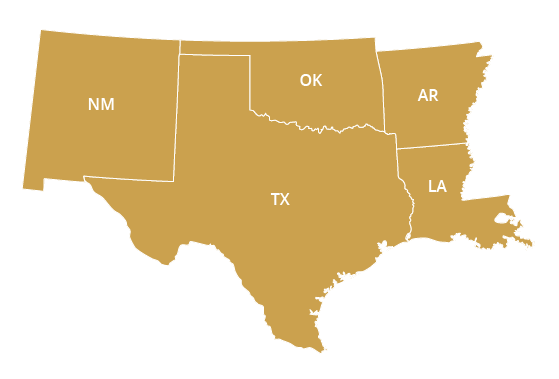 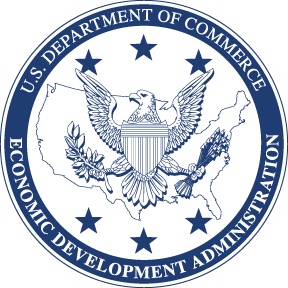 ROBERT PECHE, EDR, SOUTH AND WEST TEXAS
RPECHE1@EDA.GOV
(512) 568-7732
THANK YOU
[Speaker Notes: Template notes for Cover Page
EDA Logo 
 Animation: on click, Fade

EDA Seal
- Animation: (should appear after EDA Logo): after previous, Fade

Power Point Title
 Font: Arial Narrow/Bold/All Caps/18pts
 Color: Dark Blue (RGB 26,52,104)
 Character Spacing: Expanded 1.4pts
 Line spacing: None
 Text alignment: Centered
 Animation: Wipe, from left, with previous, Medium speed


NOTE: If you copy and paste text from Word or other source into any of the text boxes in this presentation, please make sure you select “keep text only” so the text will format. All Caps does not transfer, so after you paste the text and select “keep text only”, you will need to select the text and click the “all caps” icon in the formatting palette.]